OPÉRATION SYRIE
Intervenir en site non traditionnel
Caroline Dusablon
Emmanuelle St-Arnaud
CIUSSS du Centre-Sud-de-l’Île-de-Montréal

Neil Michaels 
Christian Samoisette
CIUSSS du Centre-Ouest-de-l’Île-de-Montréal
Contexte
Objectif: accueil de 25 000 réfugiés syriens avant la fin février 2016
2 portes d’entrée:
Aéroport Trudeau - Montréal
Aéroport Pearson – Toronto
Priorité aux personnes vulnérables
Contexte (suite)
Mise en place de la structure de coordination de sécurité civile
Début de l’opération: mi-novembre 2015 
Premier vol : 12 décembre 2015
Mandat du réseau de santé et de services sociaux montréalais
Mission Santé à l’accueil des réfugiés
Mise en application du Plan ministériel pour l’évaluation du bien-être et de l’état de santé physique des réfugiés en situation d’arrivées massives (réfugiés destinés à Montréal)
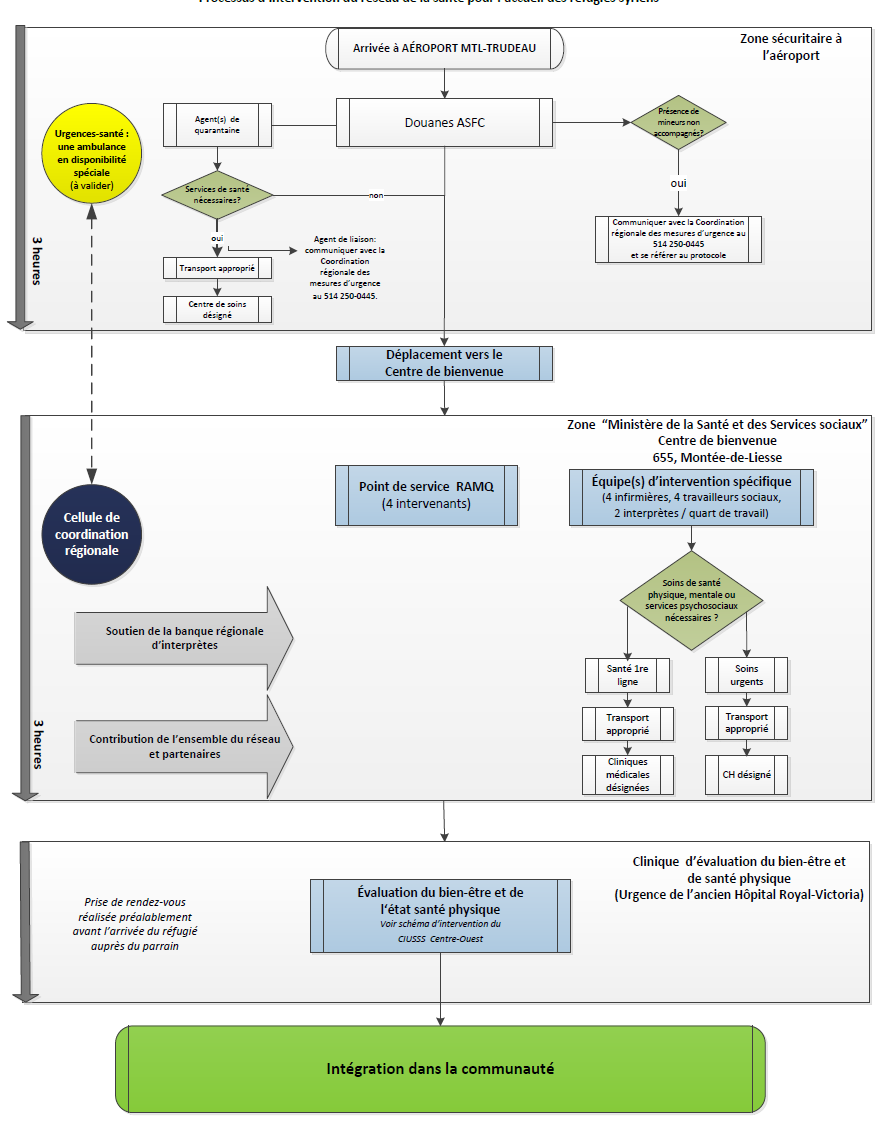 Trajectoire des interventions
Réfugiés destinés au Québec seulement
Mobilisation du réseau
Cycle de coordination avec le MSSS
Comité de coordination régionale de l’Opération Syrie
Équipe de coordination régionale MUSC
Liaison avec les établissements via les coordonnateurs MUSC
Période des fêtes: rencontres téléphoniques d’équipe pour ajustements
Mobilisation du personnel
Sollicitation de tous les établissements du réseau montréalais 
Répartition des quarts (infirmières, TS, MD, agents administratifs) le plus équitablement possible
Stratégie pour combler les quarts de travail:
Intervenants parlant la langue (arabe libanais, syrien, kurde, arménien);
Intervenants ayant reçu la formation d’intervention en cas de sinistre;
Tous les autres intervenants.
Centre de bienvenue
Centre de bienvenue
Centre multiservices à proximité de l’aéroport
Partenaires
Immigration, réfugiés et citoyenneté Canada
Services Canada
Régie de l’assurance maladie du Québec
Ministère de l’Immigration, de la Diversité et de l’Inclusion du Québec
Croix-Rouge canadienne
Ministère de la Sécurité publique
	du Québec
Rôle du réseau de la santé et des services sociaux
Opération de la clinique d’intervention
Coordination de la réponse de sécurité civile (mission Santé)
Liaison avec les établissements pour la mobilisation du personnel
Ententes de services avec certains établissements pour faciliter la prise en charge lors de besoins immédiats
Développement de procédures pour le personnel de la clinique d’intervention
Approvisionnement de la clinique d’intervention
Ressources humaines
Quarts de travail de 8 heures
Équipe d’intervention spécifique
4 infirmières
1 travailleur social
1 chef d’équipe clinique
1 coordonnateur
Composition de l’équipe adaptée en fonction des vols
Gestion des opérations
Briefing avec partenaires (avant-après chaque vol)
Briefing d’équipe en début de quart
Cartables de protocoles selon la fonction
États de situation envoyés après chaque vol
Enjeux spécifiques au centre de bienvenue
Horaires irréguliers sujets à changements de dernière minute
État de santé des réfugiés variable selon la provenance
Gestion de l’espace
Liaison avec partenaires lors de départs urgents
Bilan des vols
Bilan – Centre de bienvenue
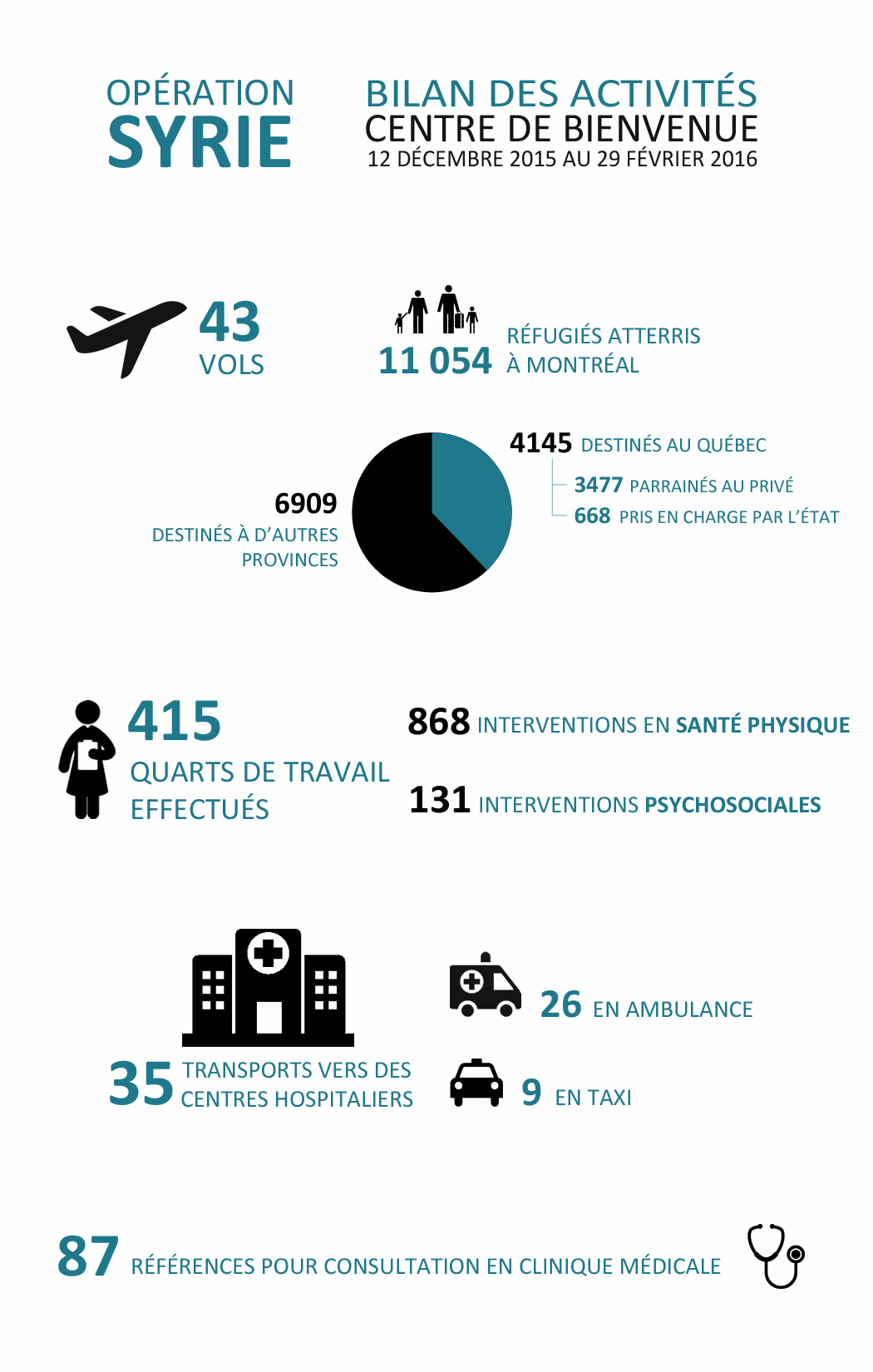 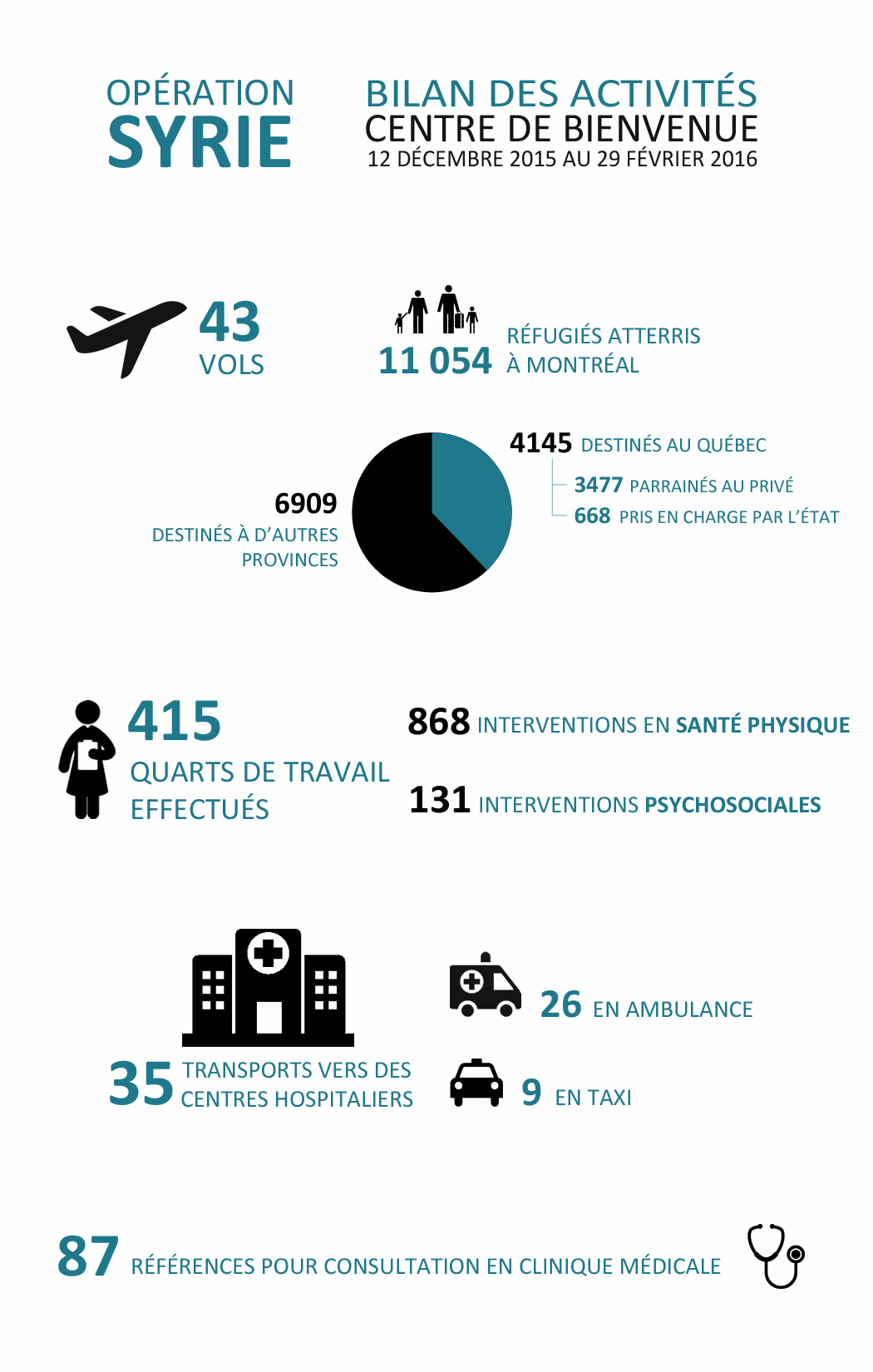 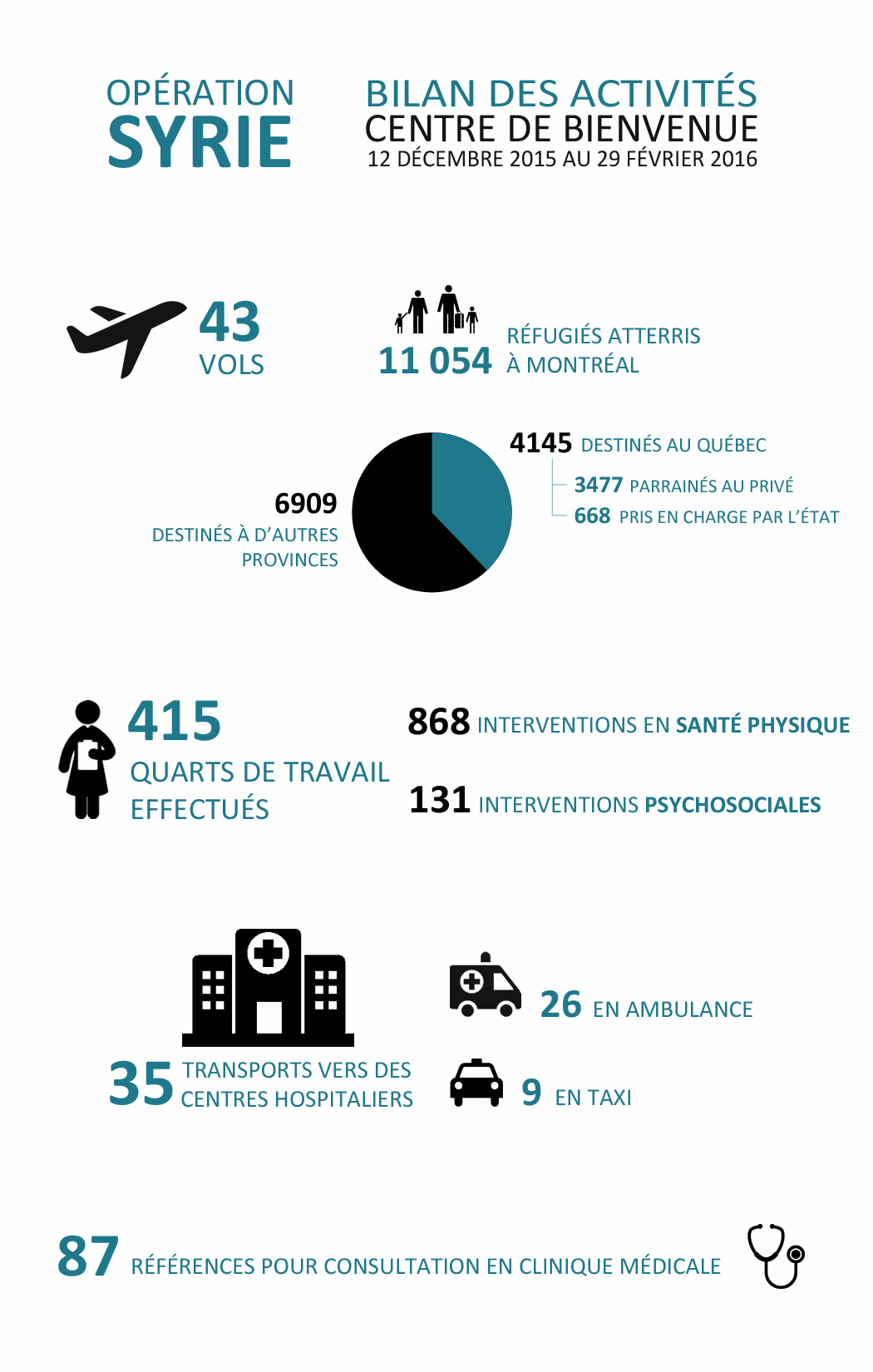 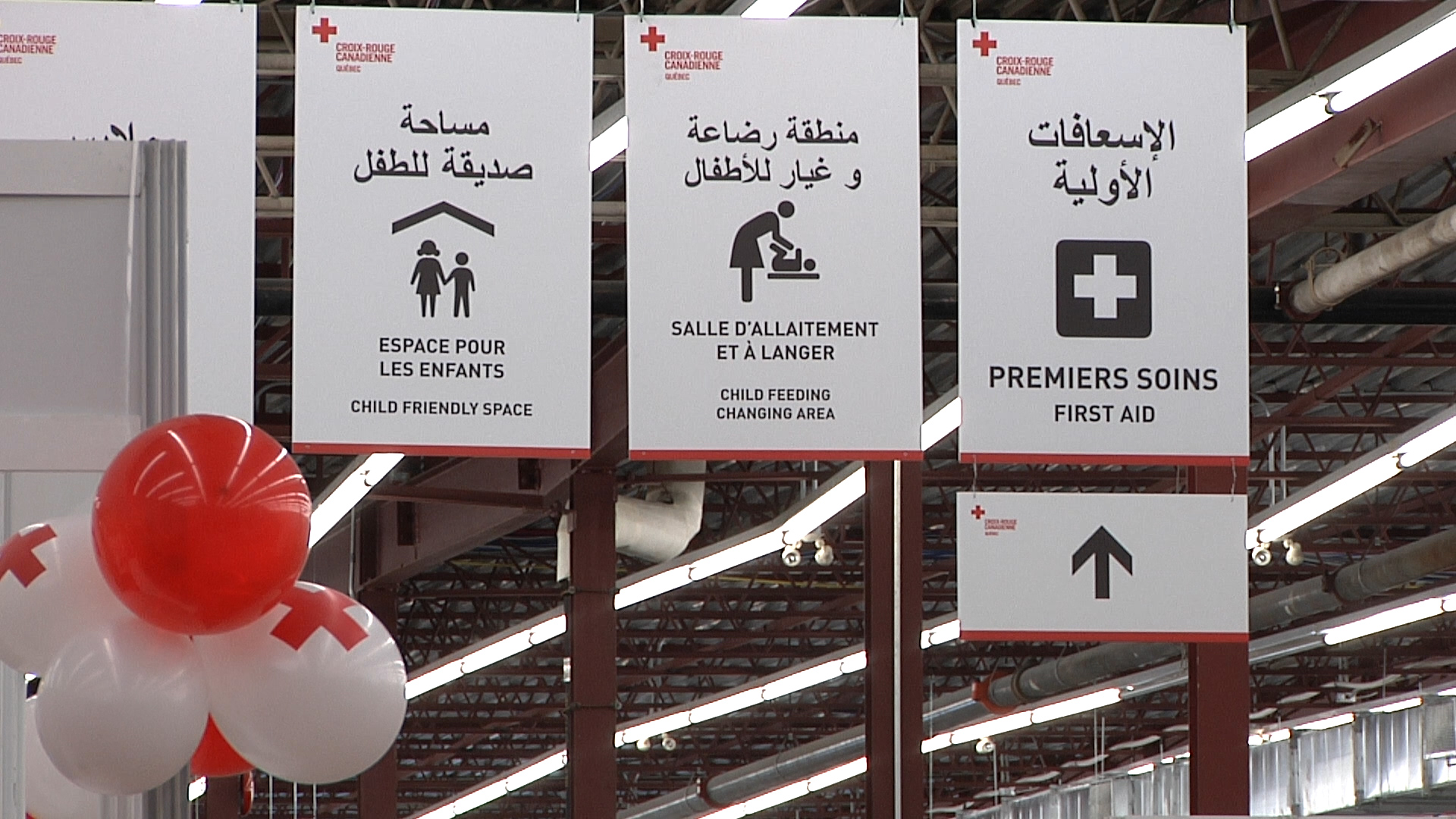 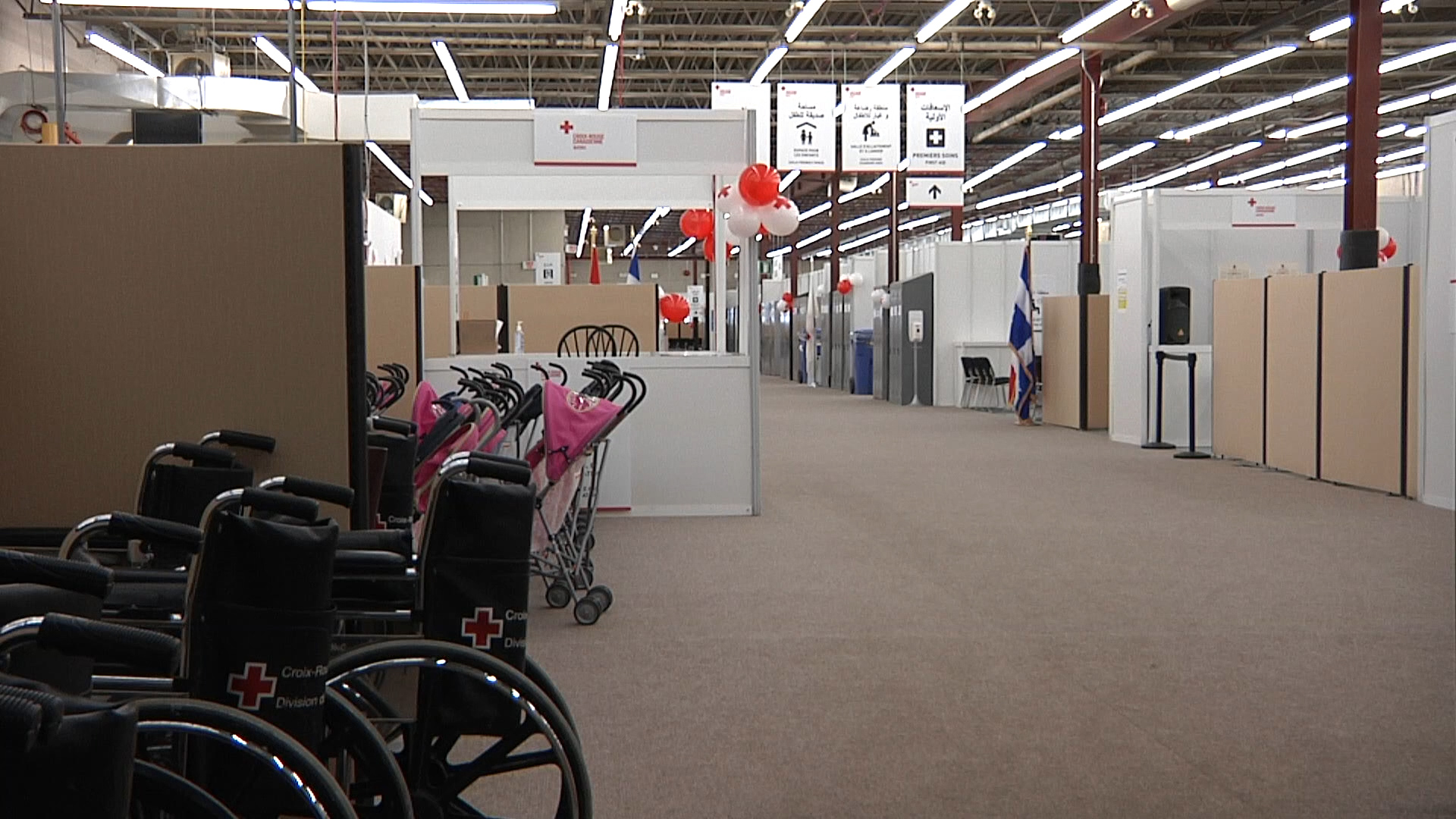 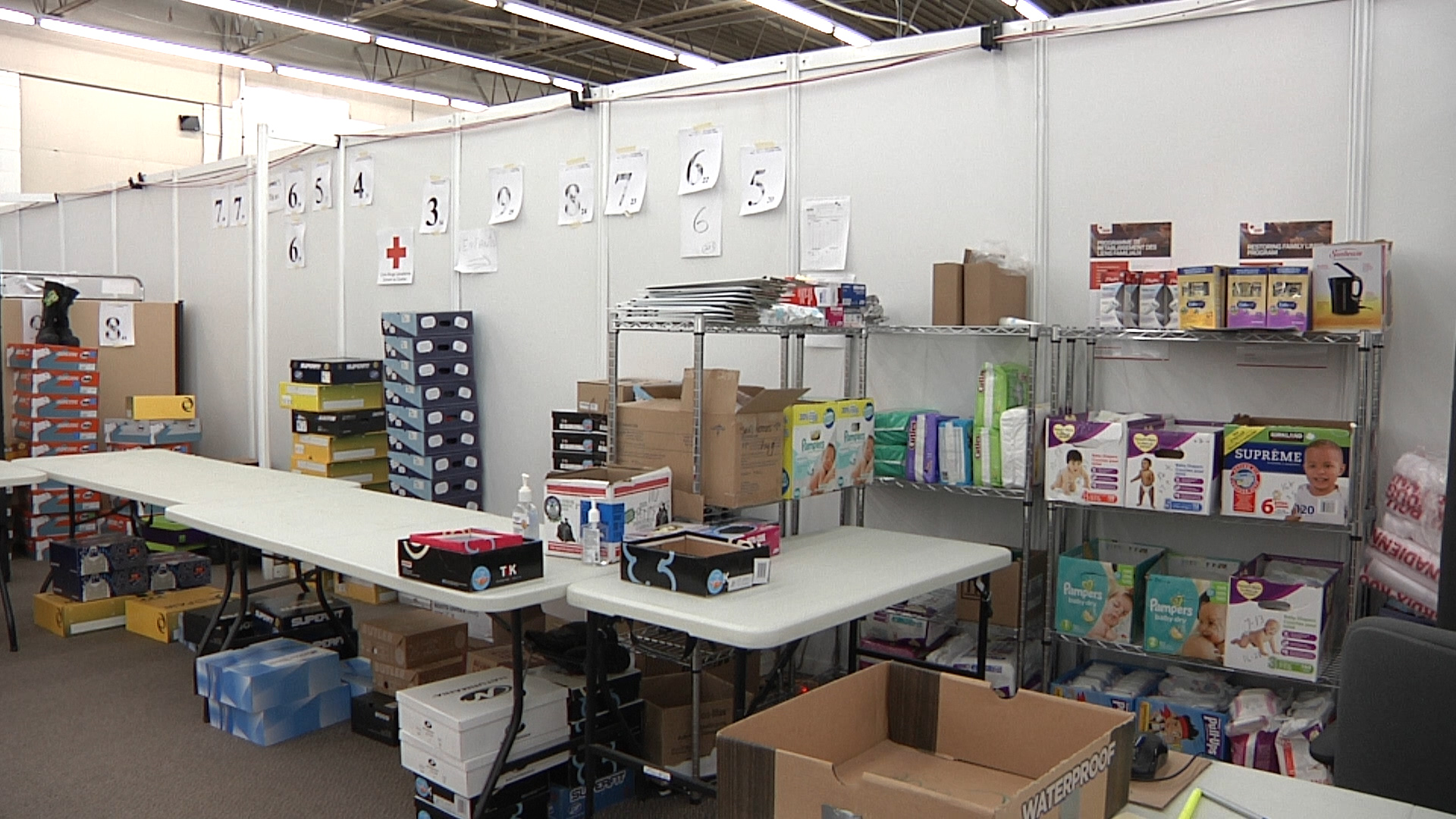 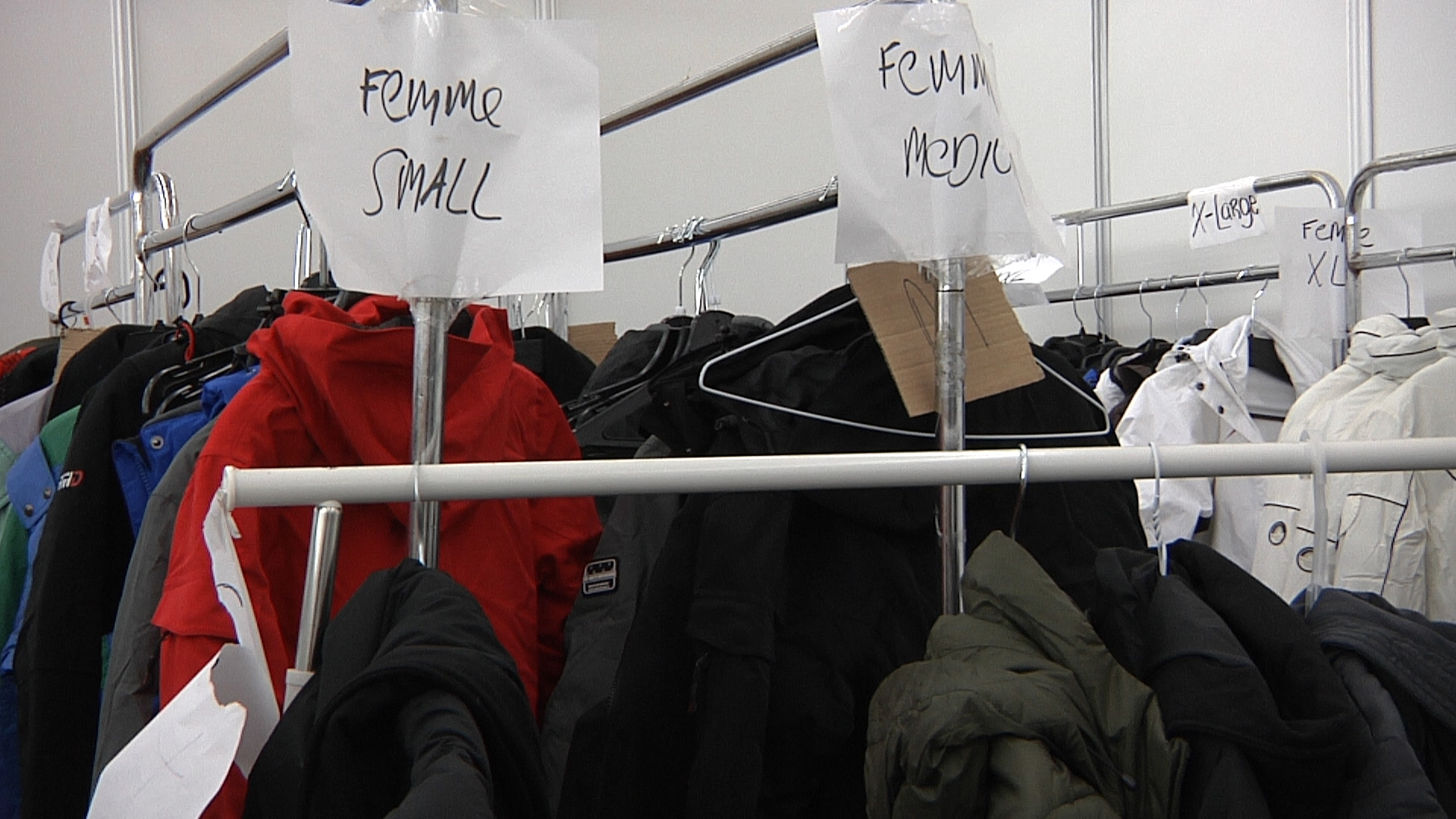 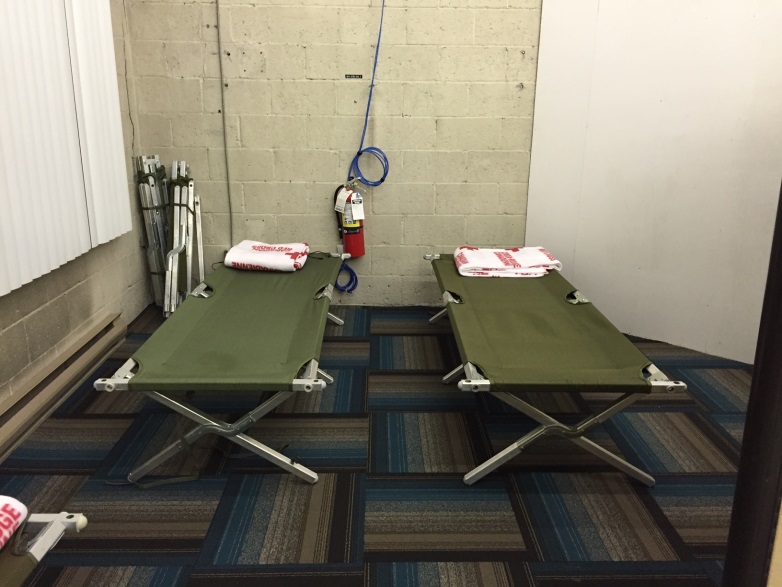 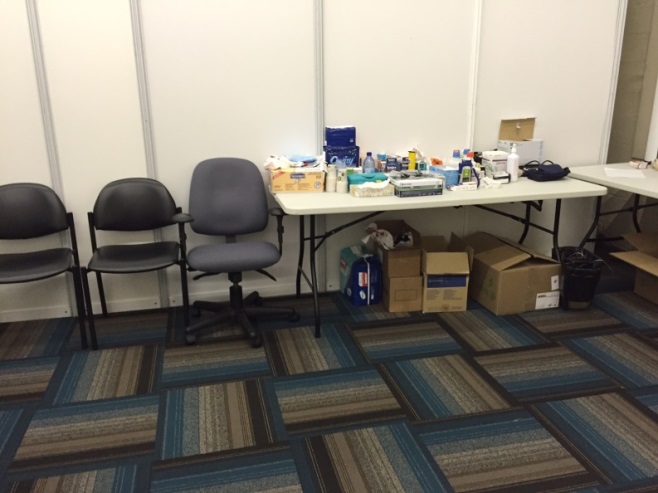 Clinique d’évaluation
Le site
Urgence de l’ancien Hôpital Royal-Victoria
Remise à niveau rapide
Collaboration du CUSM pour ressources techniques
Ouverture: 
14 décembre 2015 au 5 mars 2016
Contribution CUSM
Sécurité
TI
Téléphonie
Entretien ménager
Signalisation/affichage interne et externe
Pharmacie
Entreposage des vaccins
Contribution du CIUSSS du Centre-Ouest-de-l’Île-de-Montréal
Matériel et fournitures
Fournitures médicales
Équipement médical (thermomètres, sphygmomanomètres, stéthoscopes, etc.)
Papeterie
Affichage: arabe, arménien, français, anglais
Communication tripartite (CUSM-CIUSSS du Centre-Sud et CIUSSS du Centre-Ouest-de-l’Île-de Montréal)
Info-Santé: gestion de la hausse des appels
Centre de rendez-vous
Programme d’aide et information aux demandeurs d’asile (PRAIDA)
Liens avec organismes-parrains (églises, groupes communautaires, parenté, etc.)
Rendez-vous dans les 72 heures suivant l’arrivée 
Relances / suivis pour absentéisme
Suivi des dossiers aux CIUSSS / CISSS de résidence
Statistiques
2329 réfugiés arrivés à Montréal 
1690 rencontrés à des fins d’évaluation (73%)
Priorisation post-évaluation:
P-1: moins de 1%
P-2: moins de 1%
P-3: 4%
P-4: 20%
P-5: 75%
Cheminement
Accueil / Inscription
Assignation d’un interprète (au besoin)
Simulation avant l’ouverture: correction des problématiques rencontrées
Évaluation médicale (infirmière)
Vaccination (de base et saisonnière)
Référence médicale au besoin (cas urgents: 48h)
Évaluation psychosociale
Référence psychosociale au besoin
Ressources humaines
Évolution des quarts de travail: passage de 4 heures à 6 heures
Personnel par quart:
    5 à 11 infirmières 
    4 à 9 intervenants psychosociaux
1 chef d’équipe
    4 à 6 interprètes
    2 à 3 commis
    1 médecin
    1 cadre responsable du quart
    1 pharmacien sur appel
Enjeux spécifiques à la clinique d’évaluation
Cadres formés en alternance, puis petite équipe dédiée en provenance du CIUSSS-CO
Stabilisation du cadre responsable de quart (à partir du 8 janvier 2016)
Adaptation des plages-horaires en fonction des arrivées (ouverture 7 jours sur 7 sur 2 quarts puis 3 jours sur 7 sur 1 quart)
Statistiques quotidiennes (Gestred) à compiler et à envoyer au MSSS
Problématique d’omission de se présenter de la clientèle car évaluation non obligatoire
Climat de travail
Bel esprit de collaboration interprofessionnelle
Utilisation des compétences de chacun (langue, santé mentale, infectiologie, vaccination etc.)
Bilan
Nombre d’évaluations de santé: 1943
Nombre d’évaluations psychosociales: 1807
Refus: 136
Nombre de vaccins donnés: 1491
Refus vaccination: 452
[Speaker Notes: Chiffres incluant réfugiés arrivés par vols nolisés, vols commerciaux et de façon privée
Chiffres incluant tous les réfugiés comptabilisés avant la demande d’enregistrement du MSSS et ceux arrivés avant le début de l’Opération Syrie, et ceux qui résident ailleurs que sur le territoire de Montréal]
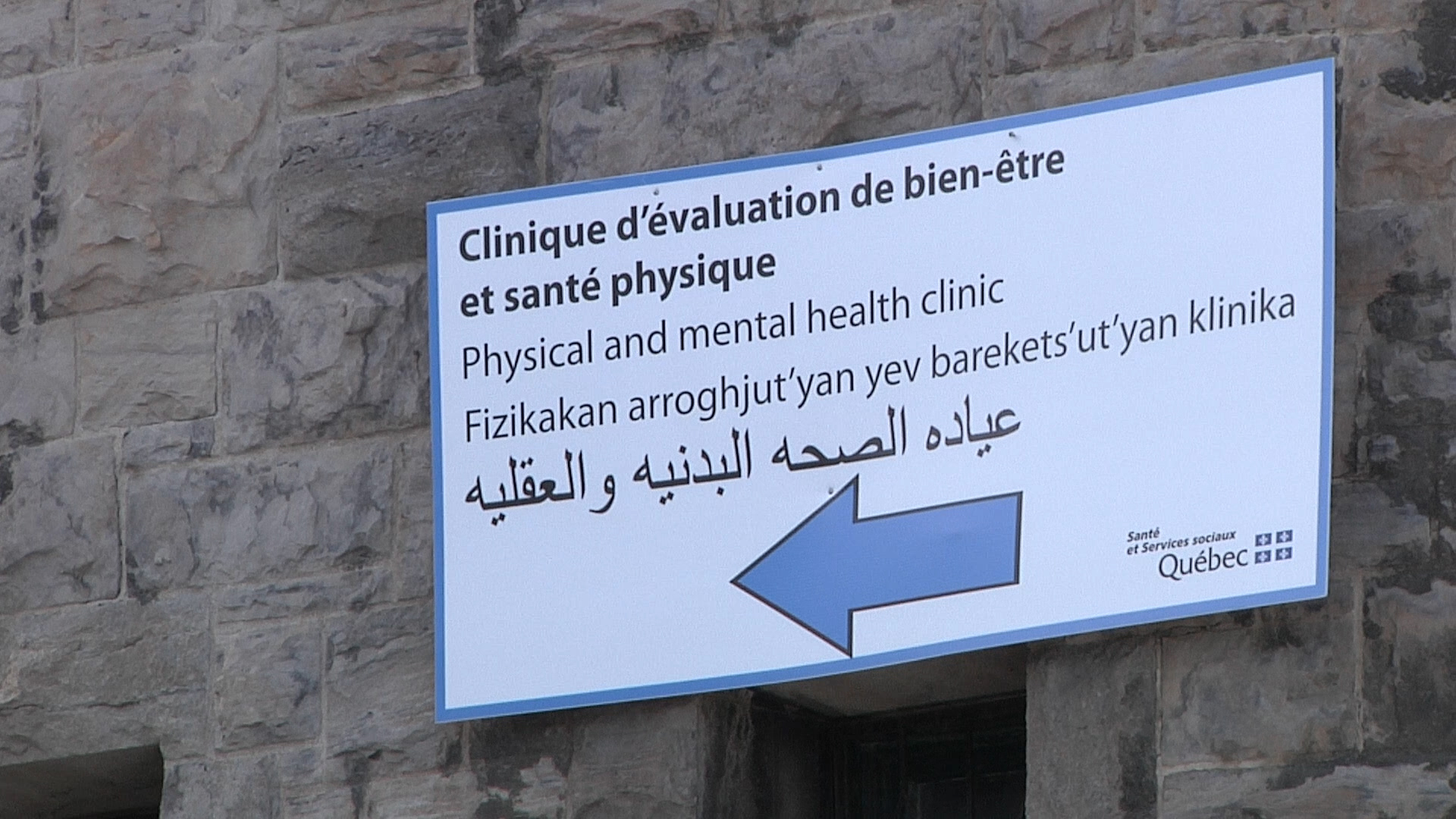 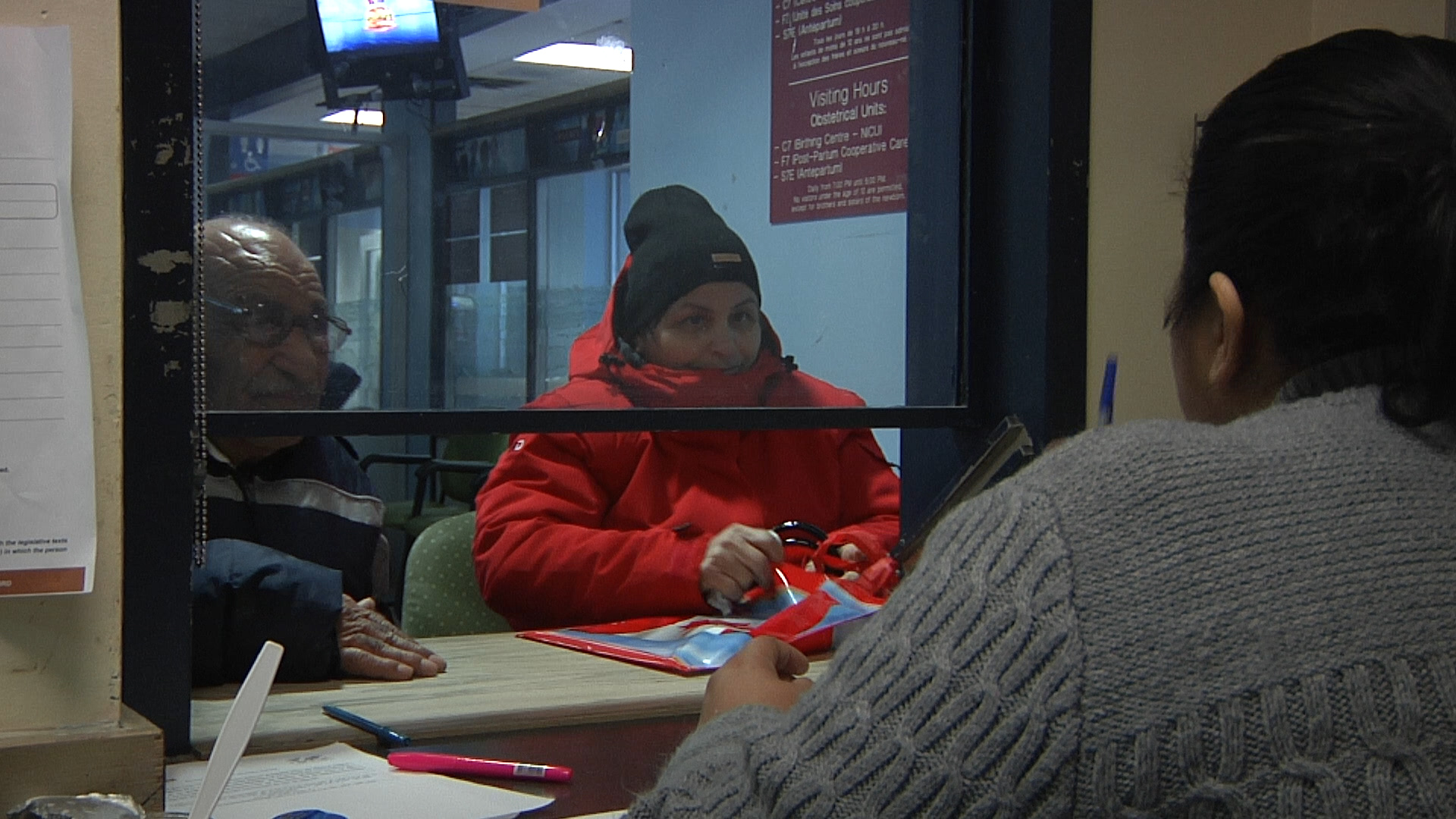 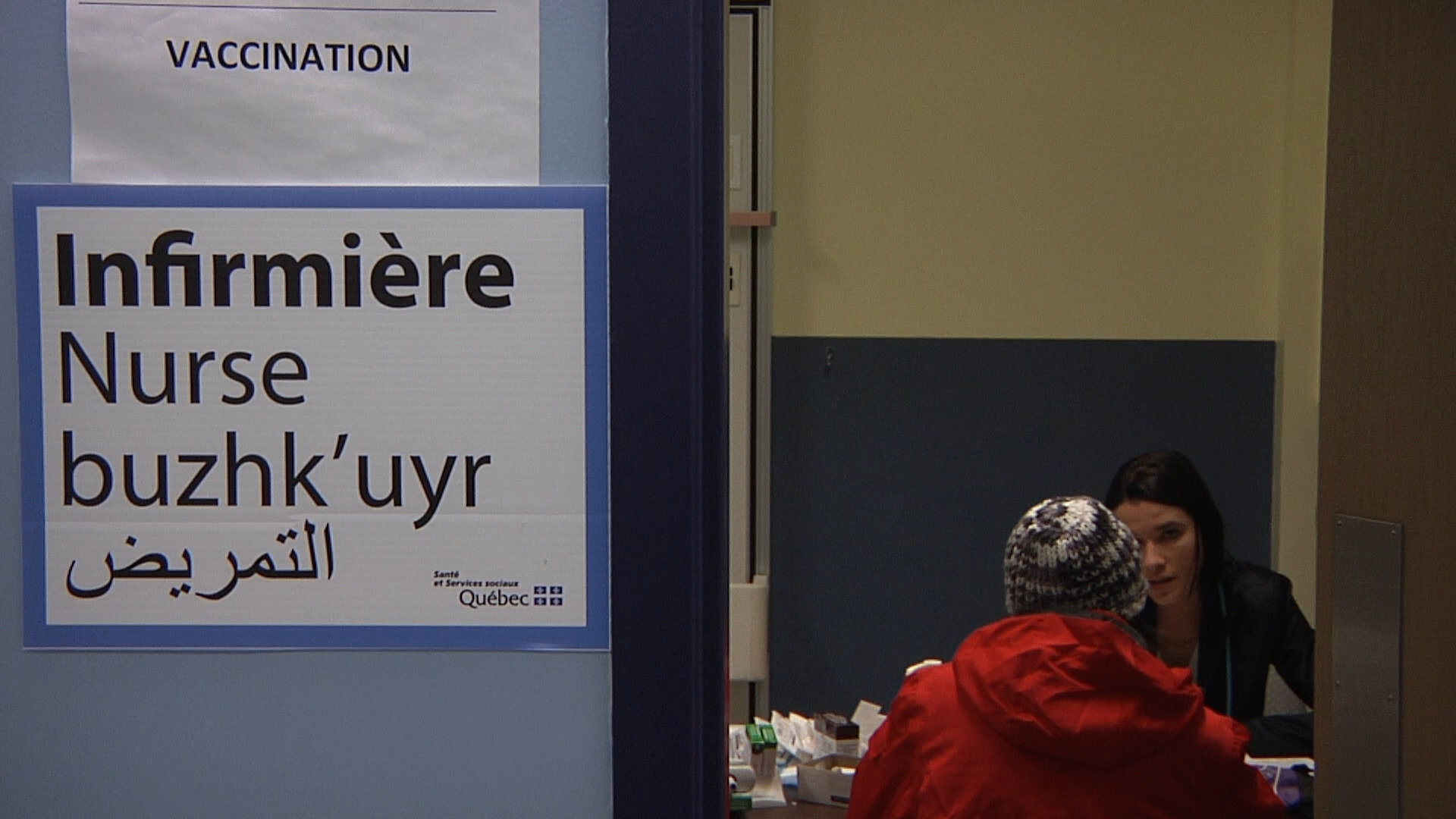 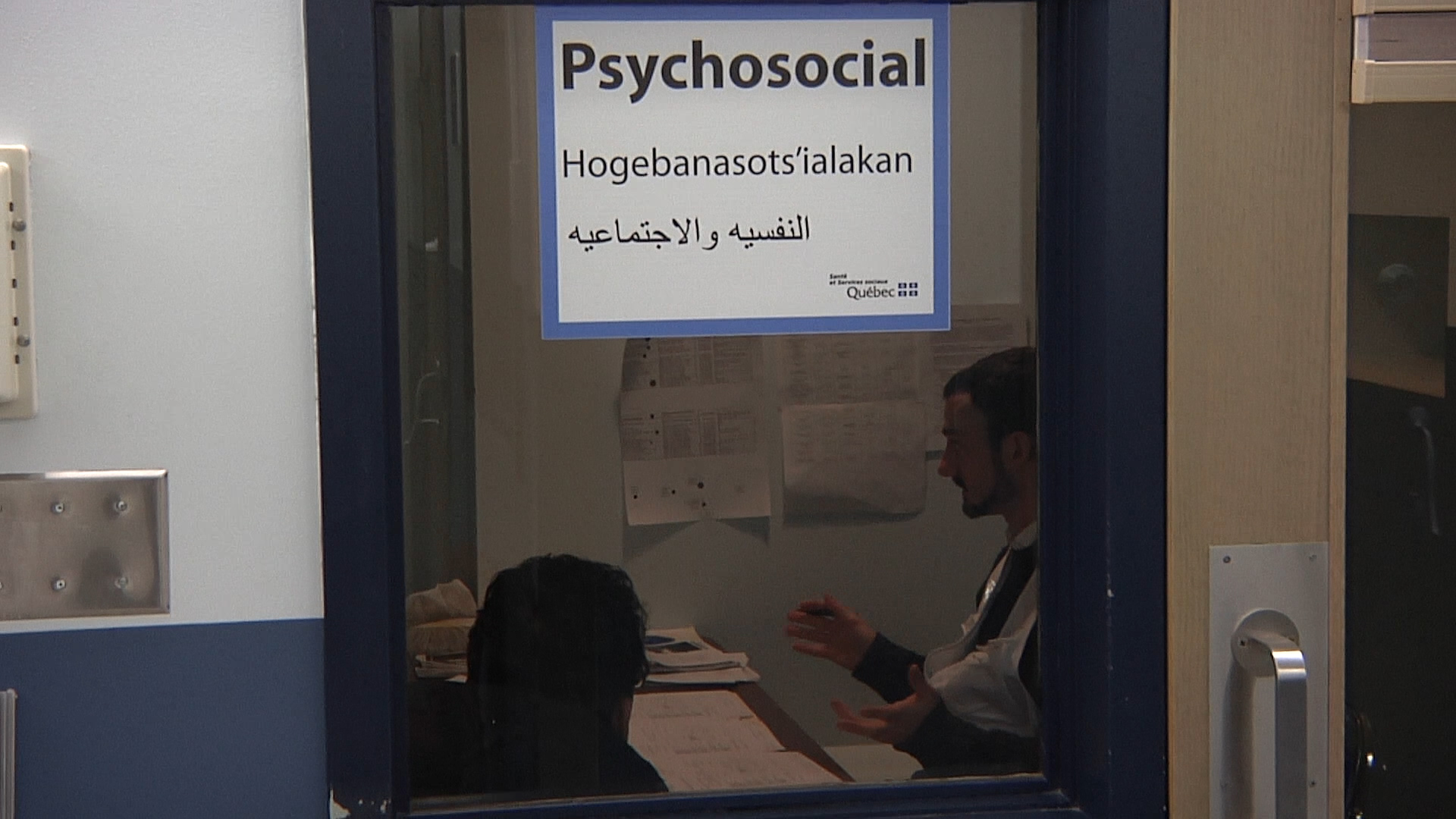 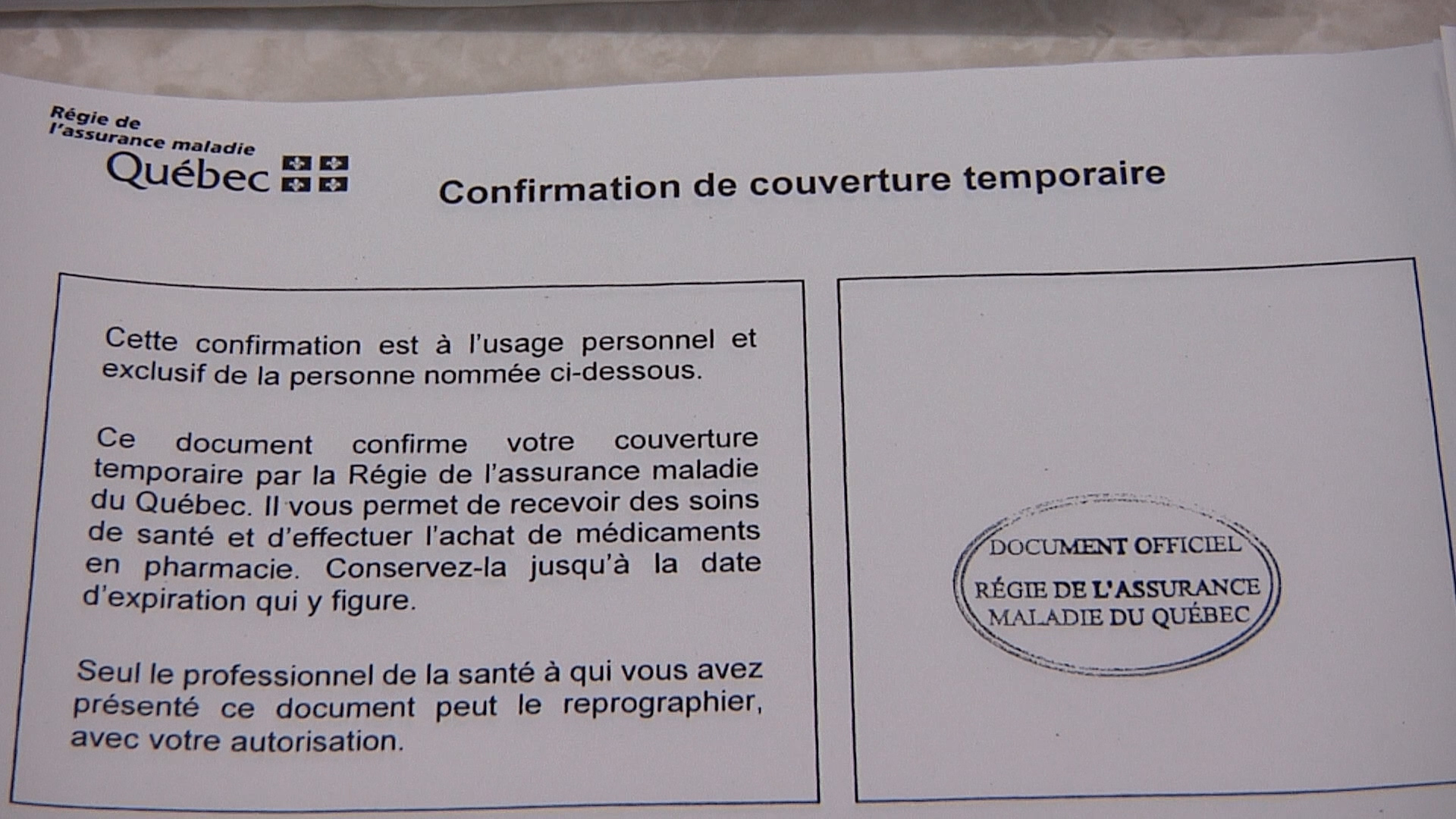 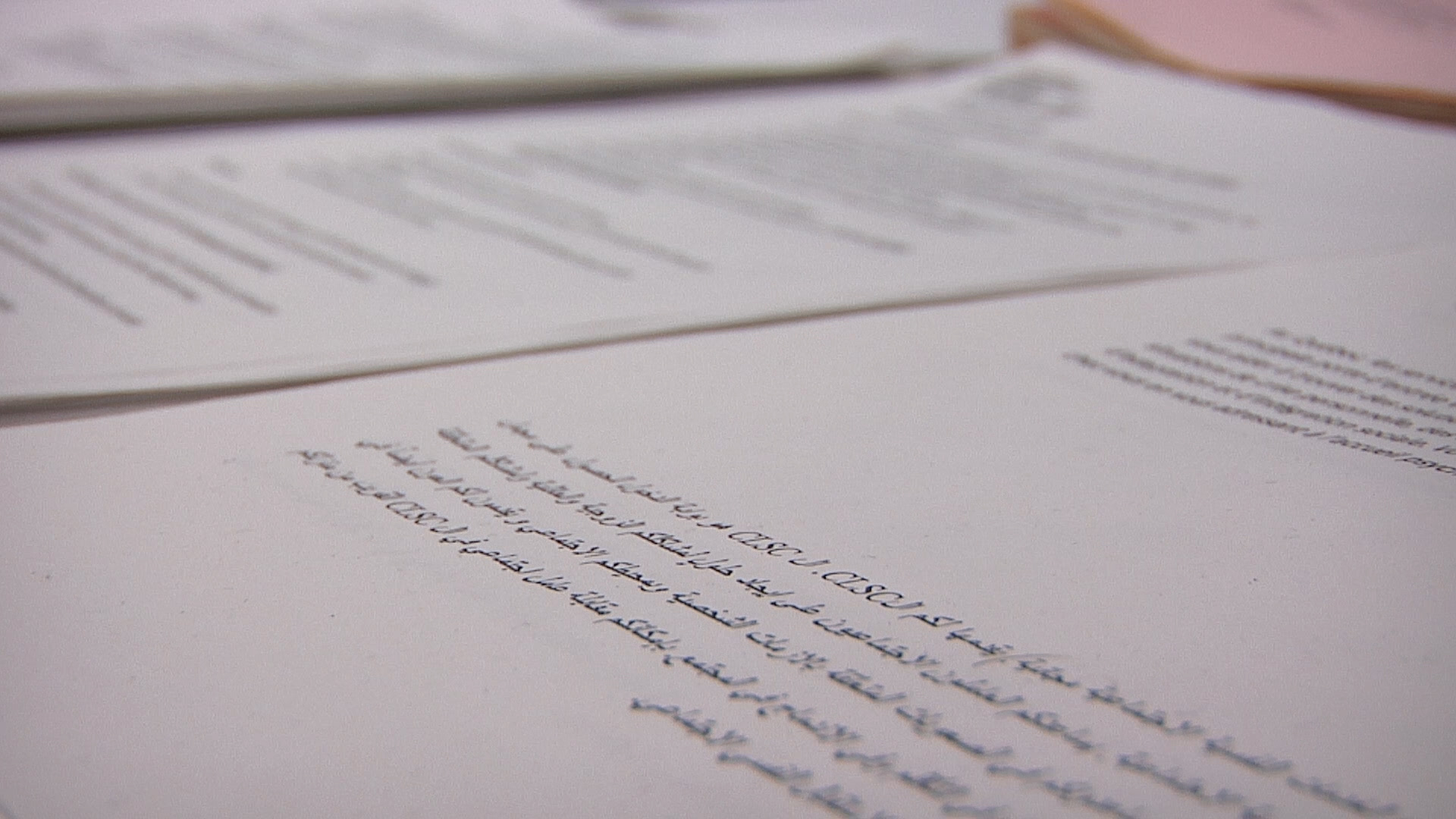 Enjeux de l’Opération Syrie
Ressources humaines
Participation sur une base volontaire
Période de vacances
Multiples conventions collectives

Ressources RH dédiées
Projet pour définir à l’avance les conditions de travail en situation de sinistre
Horaires et charge de travail
Horaire en fonction des vols
Informations tardives
Charge de travail très variable
Opération sur une longue période
Défi pour maintenir la mobilisation

Adaptation des horaires sur les deux sites
Renforcement lors du briefing
Interprétariat
Banque interrégionale d’interprètes (CIUSS du Centre-Sud-de-l’Île-de-Montréal)
Affectation optimale par quart de travail
Aisance avec les situations difficiles
Défi d’apprendre à travailler ensemble

 Formation sur mesure pour les interprètes
 Information sur la langue des intervenants dans l’horaire
Communications
Période de vacances: changements de personnes-ressources
Horaire 24/7
Nombreux intermédiaires pour communiquer avec les intervenants

Numéro unique MUSC-Syrie 24/7
Listes d’envoi incluant les remplacements
Opérations
Compréhension du Programme fédéral de santé intérimaire (PFSI)
Durée de séjour dans les hôtels / apparition de problèmes de santé et de services sociaux

 Transfert de la documentation PFSI
Déploiement de personnel clinique dans les hôtels
Des gains pour les intervenants
Plus à l’aise avec le temps et les quarts
Esprit d’équipe entre intervenants de milieux et d’établissements différents
Sentiment de fierté par rapport à l’Opération
Des gains pour le réseau montréalais
Nombreux outils développés
Projets en cours pour améliorer la préparation
Renforcement des liens entre les différents établissements et avec nos partenaires
Intérêt accru et meilleure compréhension de la sécurité civile parmi le personnel du réseau
Merci de votre attention !Pour nous joindre:mesures.urgence.mtl@ssss.gouv.qc.ca